(현재)

- 앱에서 출발 시, 해당 출발 내역을 DB에 기록
- 홈 화면 진입 시, 현재 진행 중인 출발 내역을 조회해서, 해당 내용 표시
*만료인 경우 표시하지 않음
- 출발한 지 10시간이 지난 경우, 해당 출발 이력은 '만료'로 변경
- 출발한 지 10시간 이내에 도착 처리를 한 경우, 해당 출발 이력은 '완료'된 이력으로 변경
(추가)

- 출발한 지 15분이 지났는데, 도착 처리가 되지 않은 경우 PUSH 알림 발송
   (1) 만료나 완료 처리되지 않은 출발 이력
   (2) 출발 후 15분
   (3) 출발 후 PUSH 알림 수신에 동의한 회원 대상
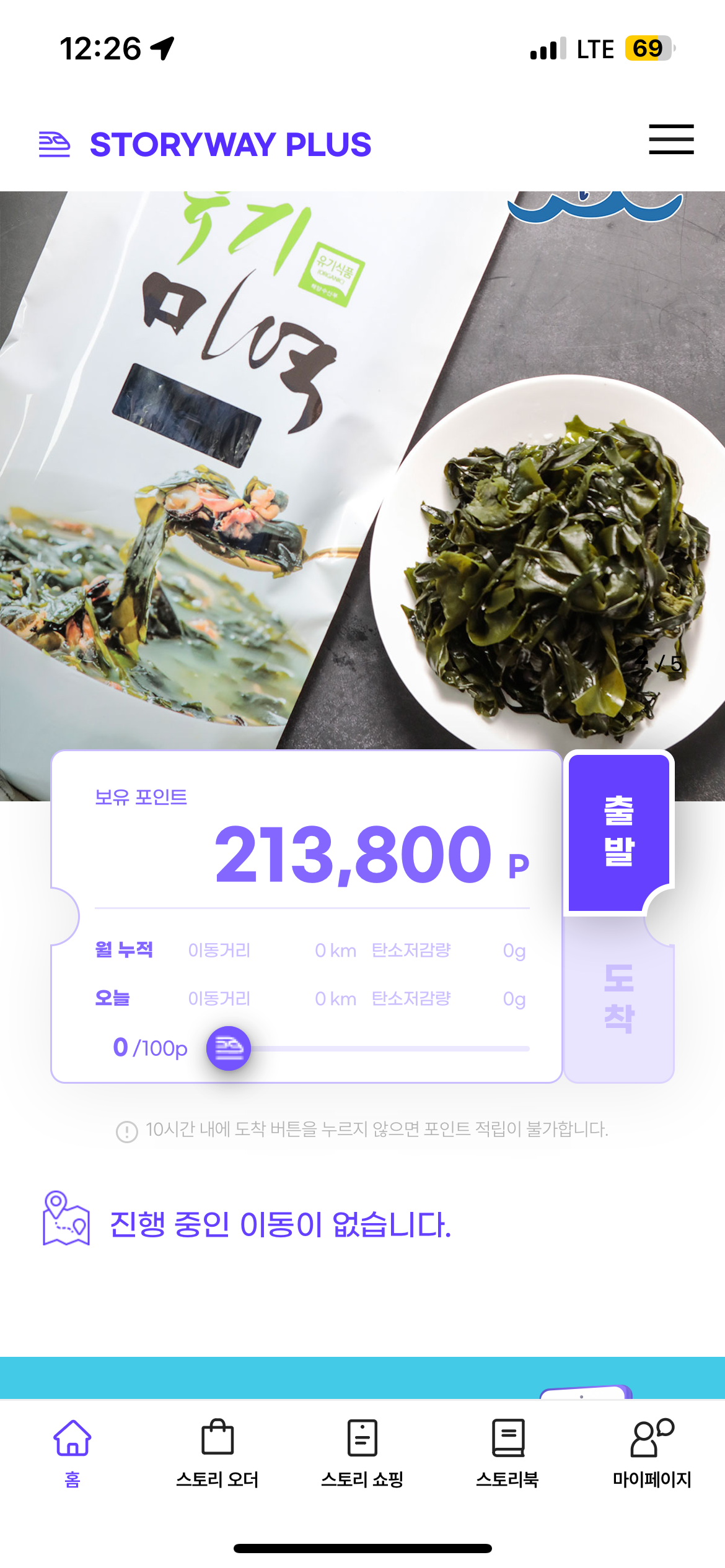 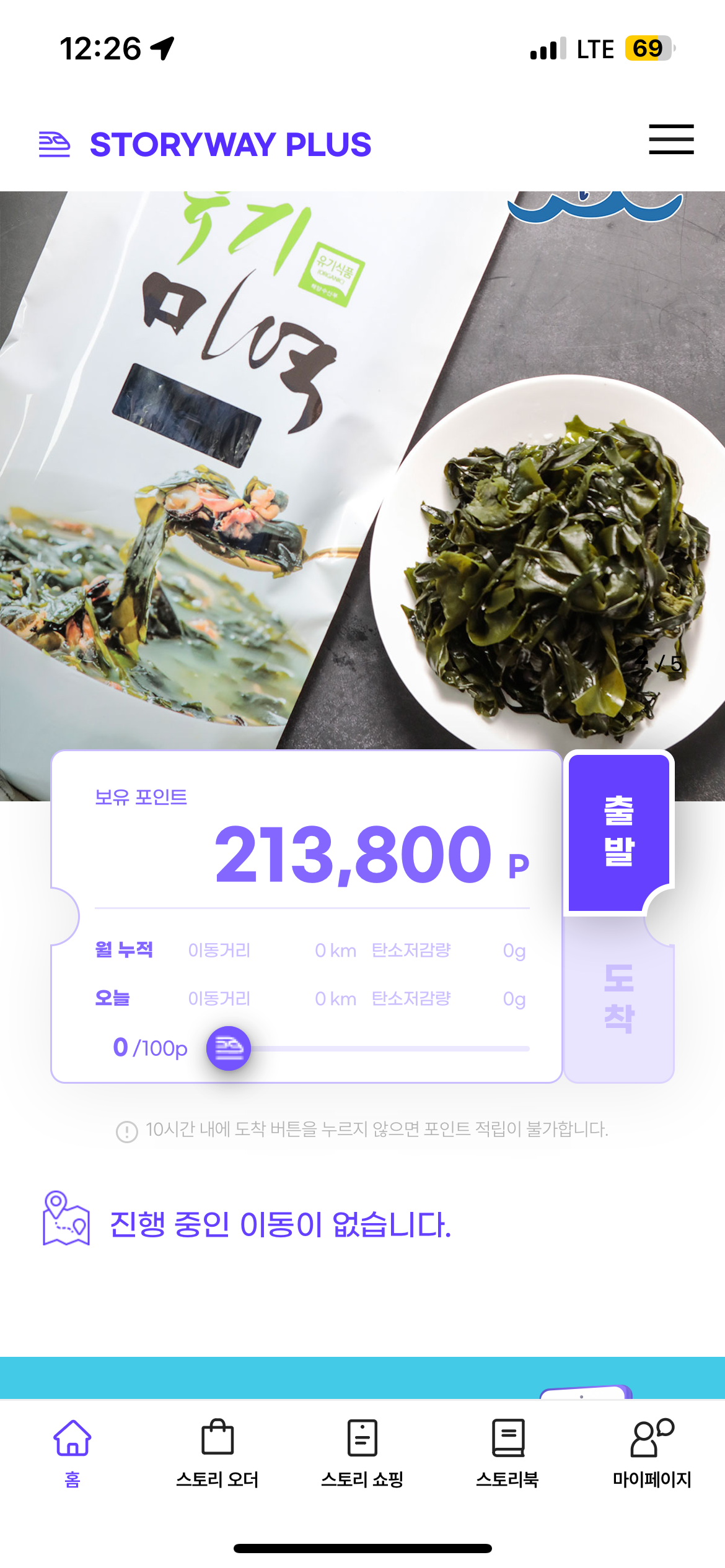 - 안내 추가
- (텍스트 색상 더 진하게 변경)
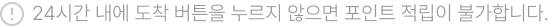 [APP] Main

1.출발/도착 (depart/arrive)
  - add guide text (refer to design files)
기차역과 지하철역 간 출발-도착 처리는 불가합니다.
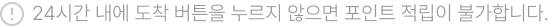 출발 15분 후 PUSH 알림 수신 희망 시, [메뉴 – 앱 설정]에서 수신 동의해주세요.
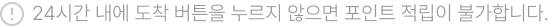 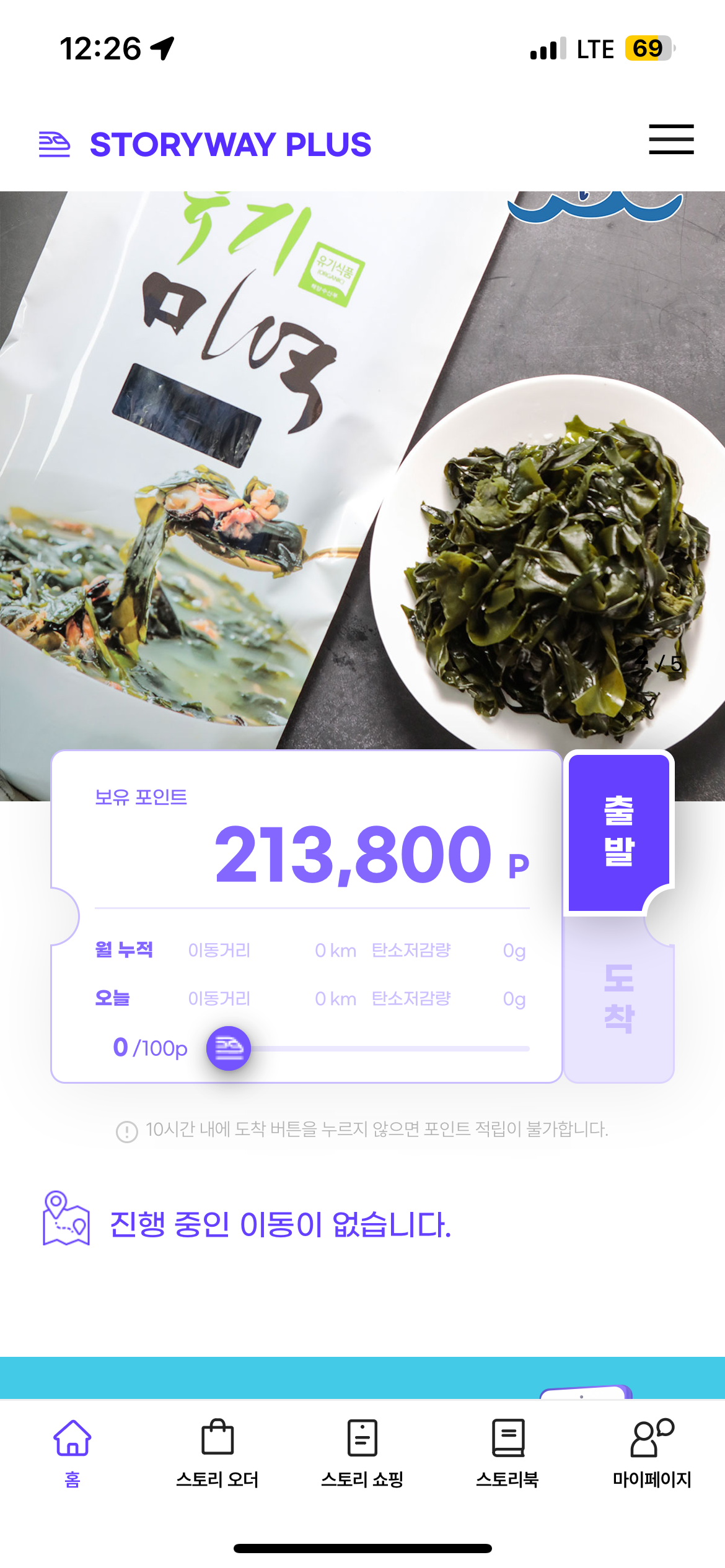 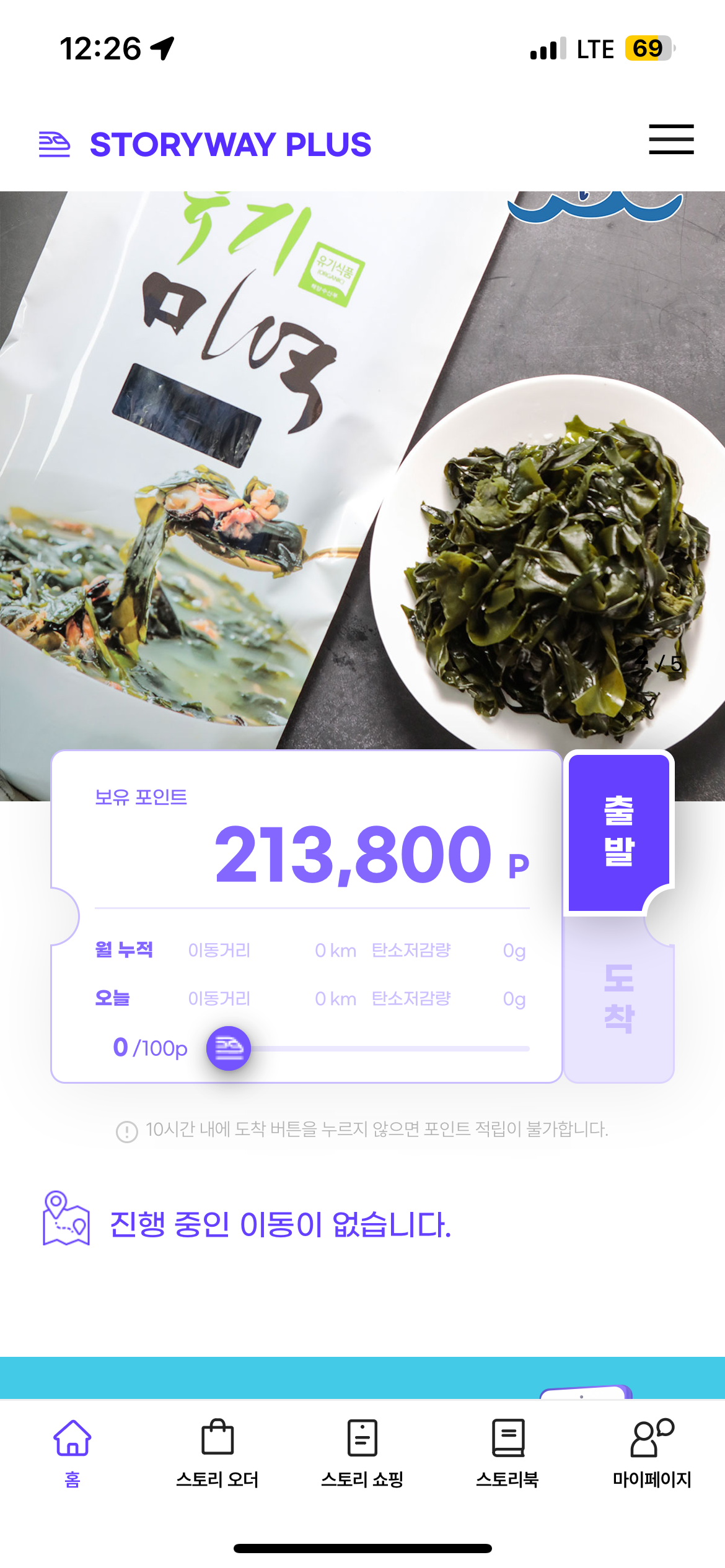 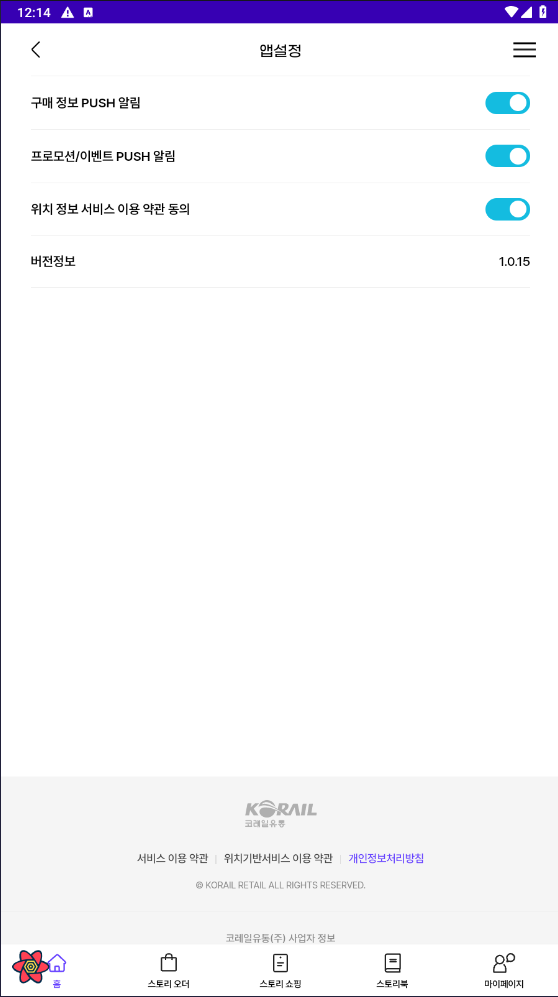 1
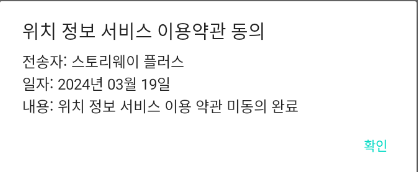 출발 후 15분 알림 수신 처리 결과
전송자: 스토리웨이 플러스
일자 : yyyy년 mm월 dd일
내용: 수신 동의 처리 완료
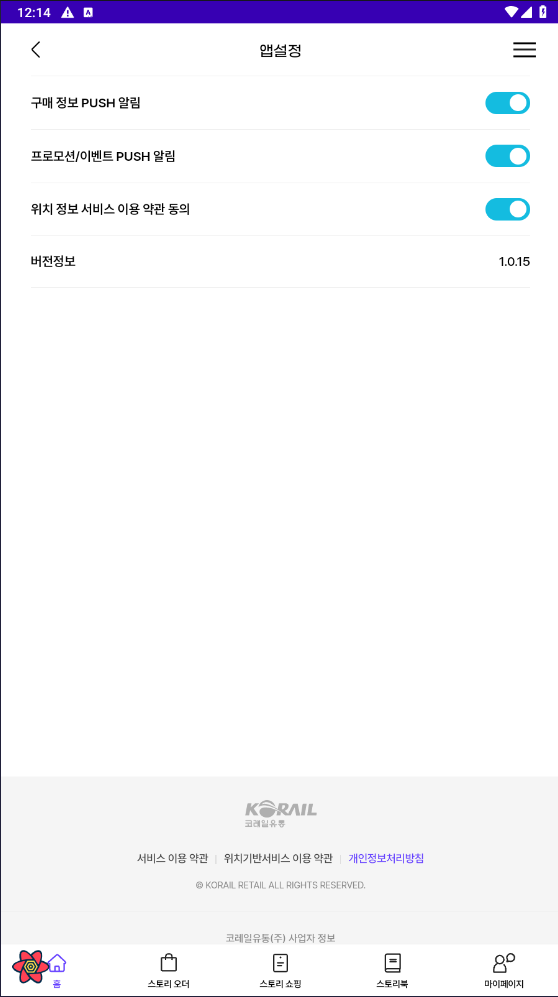 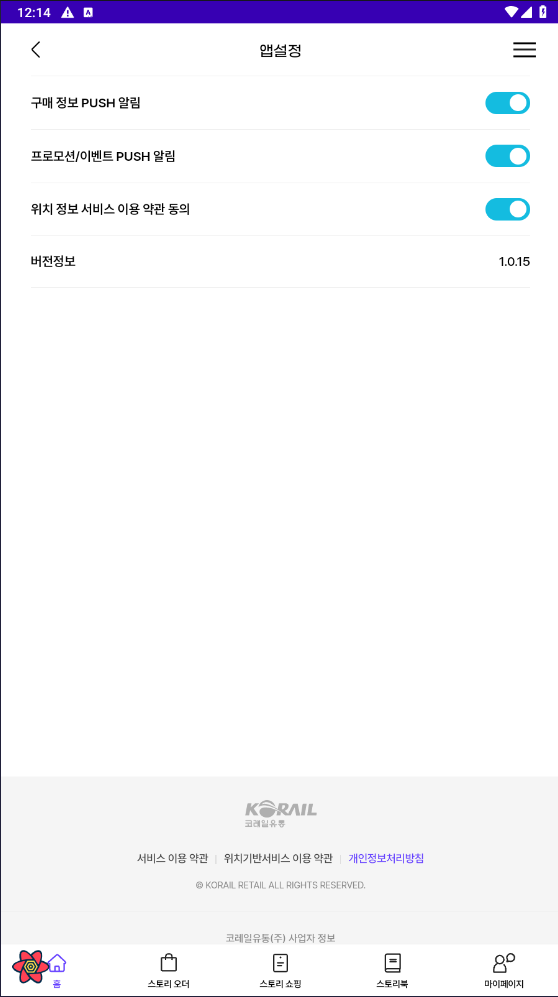 2
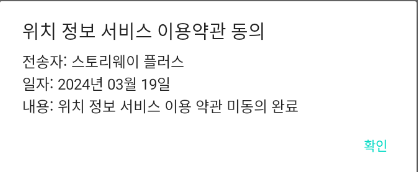 출발 후 15분 알림 수신 처리 결과
전송자: 스토리웨이 플러스
일자 : yyyy년 mm월 dd일
내용: 수신 거부 처리 완료
- PUSH 알림 수신 여부 기본값 : N
- PUSH 알림 수신 여부는 발송 시(출발로부터 15분 후)에 체크
[APP] 앱설정 (/setting)

1.add PUSH setting
  1) "출발 15분 PUSH 알림"
    a) if Y is selected
      a-1) UPDATE st_user.push_rcv_depart = Y
      a-2) alert msg (No 1)
    b) if N is selected
      b-1) UPDATE st_user.push_rcv_depart = N
      b-2) alert msg (No 2)

  2) mobile APP
    a) when 구매 정보 PUSH 알림, 프로모션/이벤트 PUSH 알림 is changed
      - currently, msg is alerted but toggle button is NOT changed on mobile APP (but WEB is ok) - fix after check
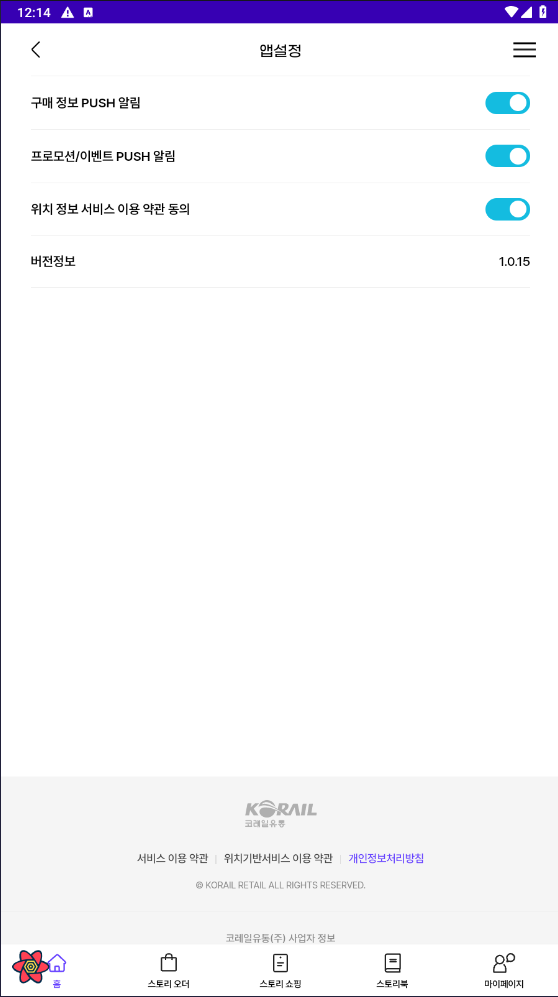 출발 15분 PUSH 알림
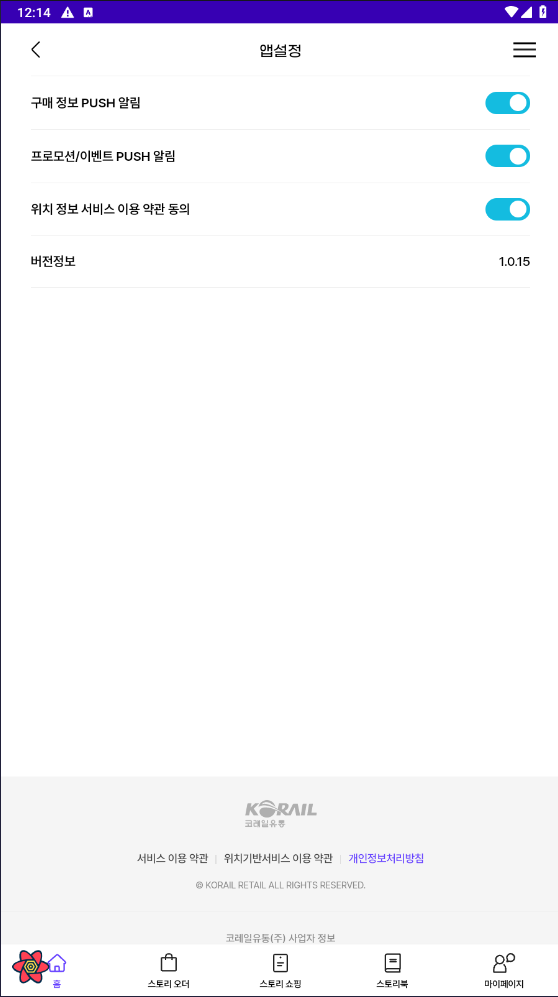 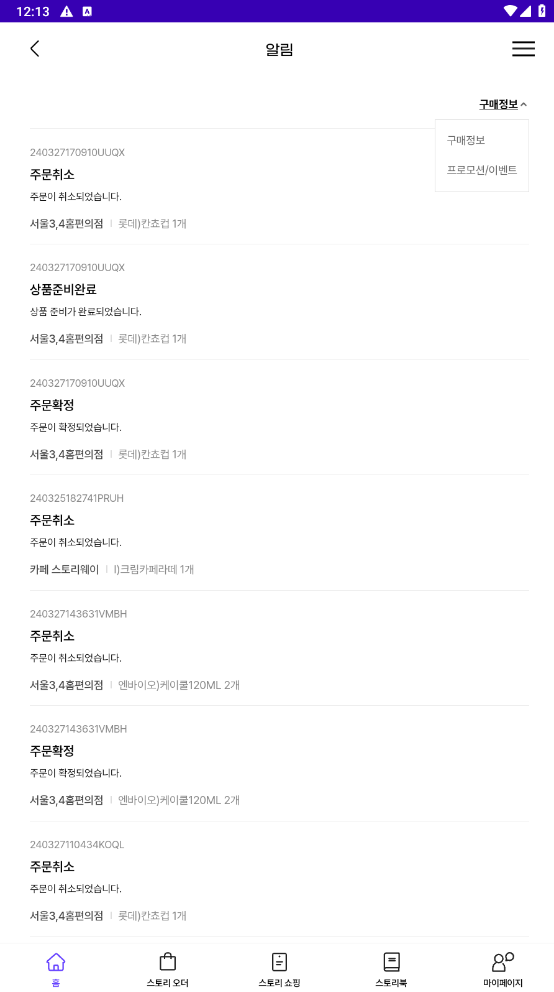 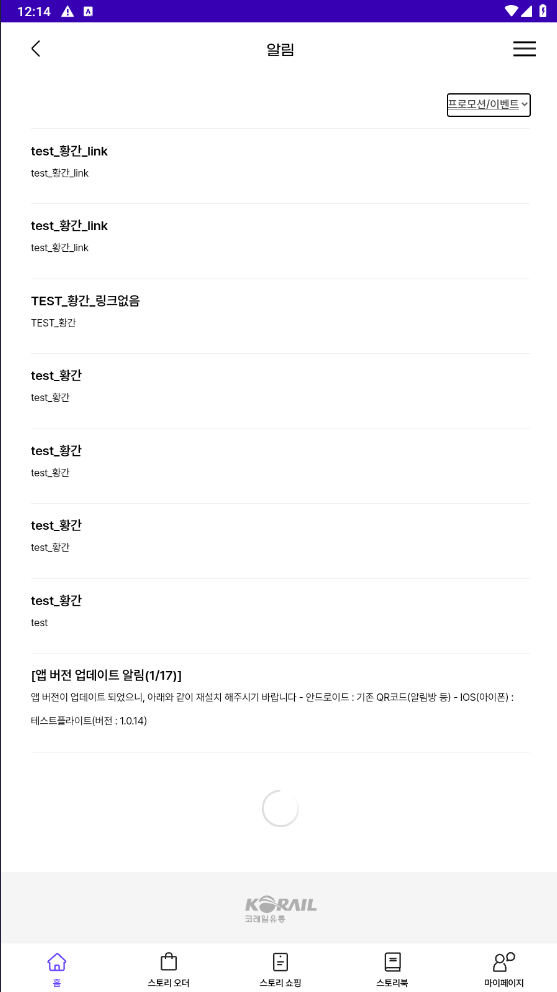 출발 알림
출발 15분 경과 알림
{출발역사명}에서 출발한 지 15분이 경과했습니다. 도착 체크를 잊지 마세요!
[APP] 알림 (push)

1.push type (dropdown)
  - “출발 알림“ (depart)

2.List
  - display depart push too